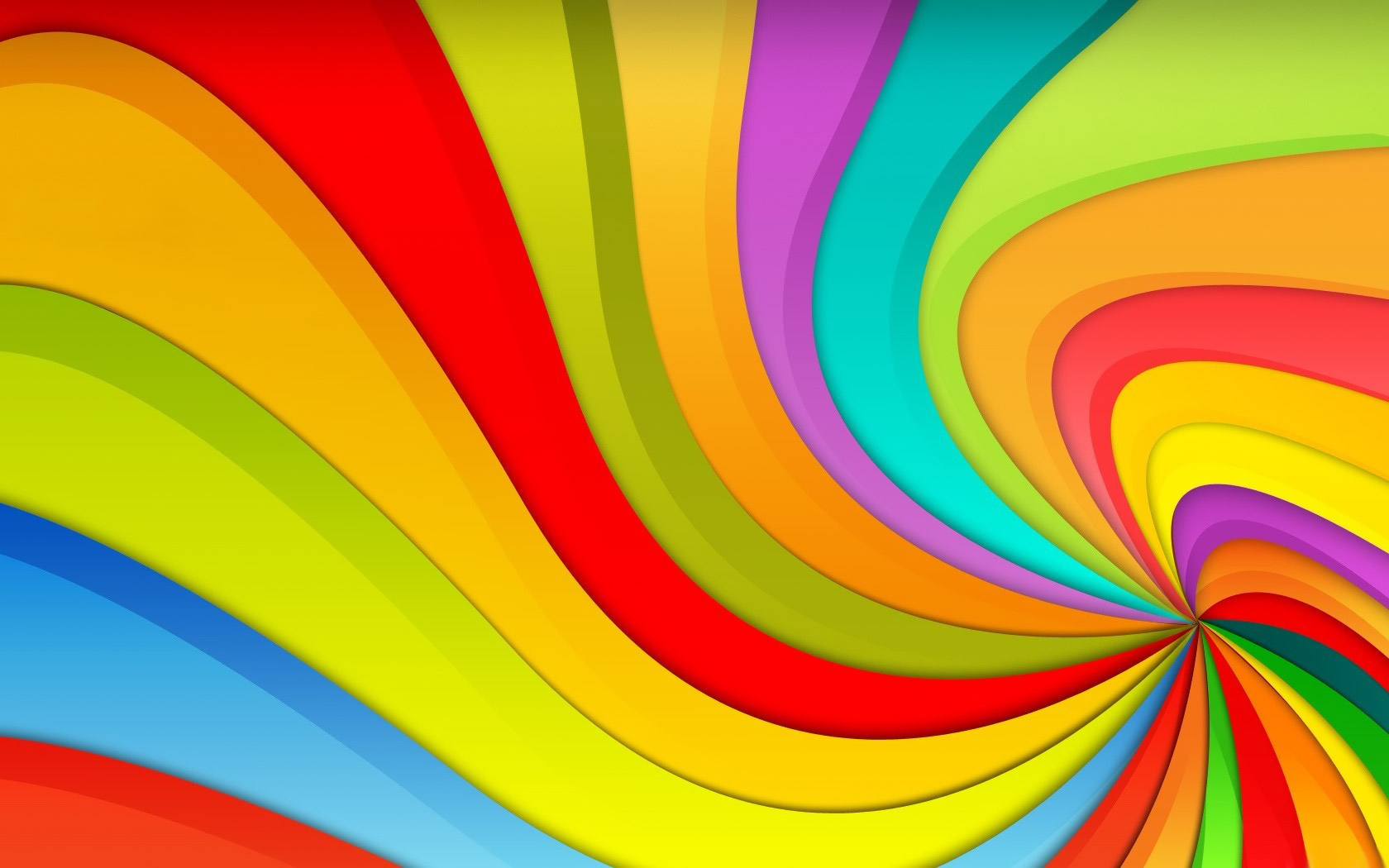 Quem Sabe Sabe!
Pastoral Estudantil APV
04
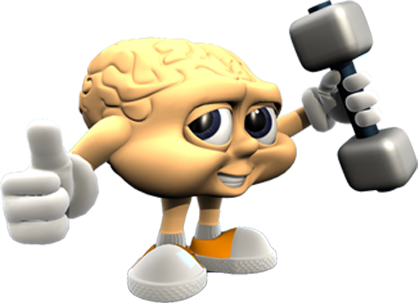 [Speaker Notes: www.4tons.com
Pr. Marcelo Augusto de Carvalho

04
21/11/2012

1- TODAS AS TURMAS CONTRA SI: do 6 ao 3 do Médio competirão entre si. Assim nunca contarão aos outros as perguntas.
2- CADA TURMA COM 4 PLACAS NA MÃO DO REPRESENTANTE DE CLASSE. Eles lêem a pergunta em silêncio, as opções e juntos decidem pela resposta em 30 segundos.
3- LEVANTAR AS PLACAS AO MESMO TEMPO: isto evita que um copie do outro a resposta.
4- VOCÊ MARCA NO GABARITO A RESPOSTA DE CADA TURMA E GUARDA CONSIGO A PONTUAÇÃO DE CADA DIA. É ACUMULATIVA.
5- DEPOIS DÁ A RESPOSTA CERTA  NO SLIDE SEGUINTE.
6- PRÊMIOS: bombom pra turma que ganhou naquele dia, e uma sorvetada pra quem ganhou no semestre todo.]
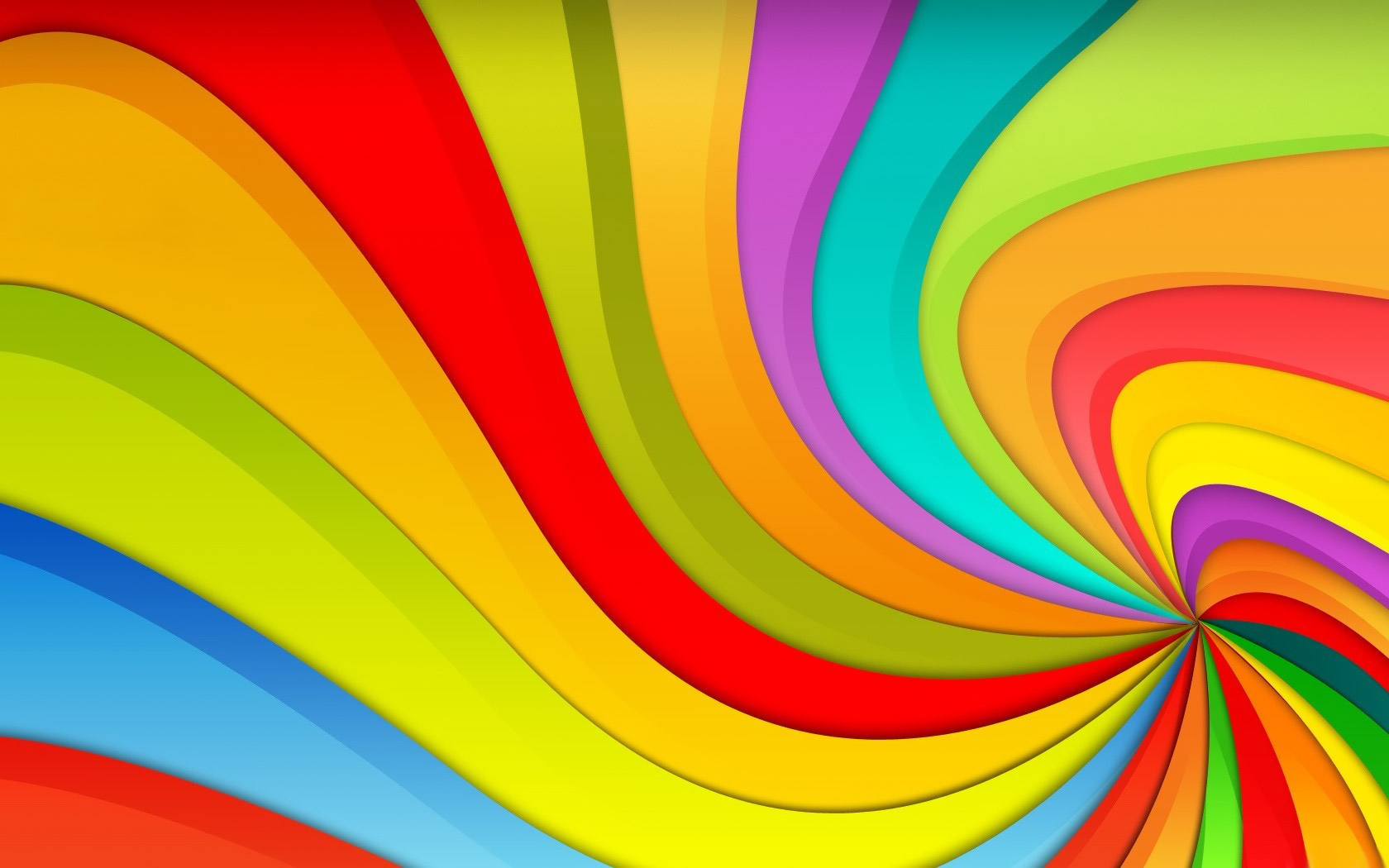 Quem Sabe Sabe!
Pastoral Estudantil APV

Regras
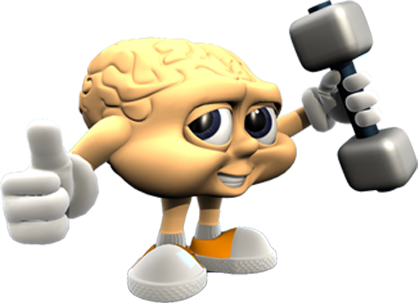 Regras
Ler as perguntas em silêncio
 Pensar e responder em conjunto
 Levantar as placas todas as turmas no mesmo momento
 Quem somar mais pontos da semana, brinde!
 Quem somar mais pontos no semestre...
 Barulho demais = -1
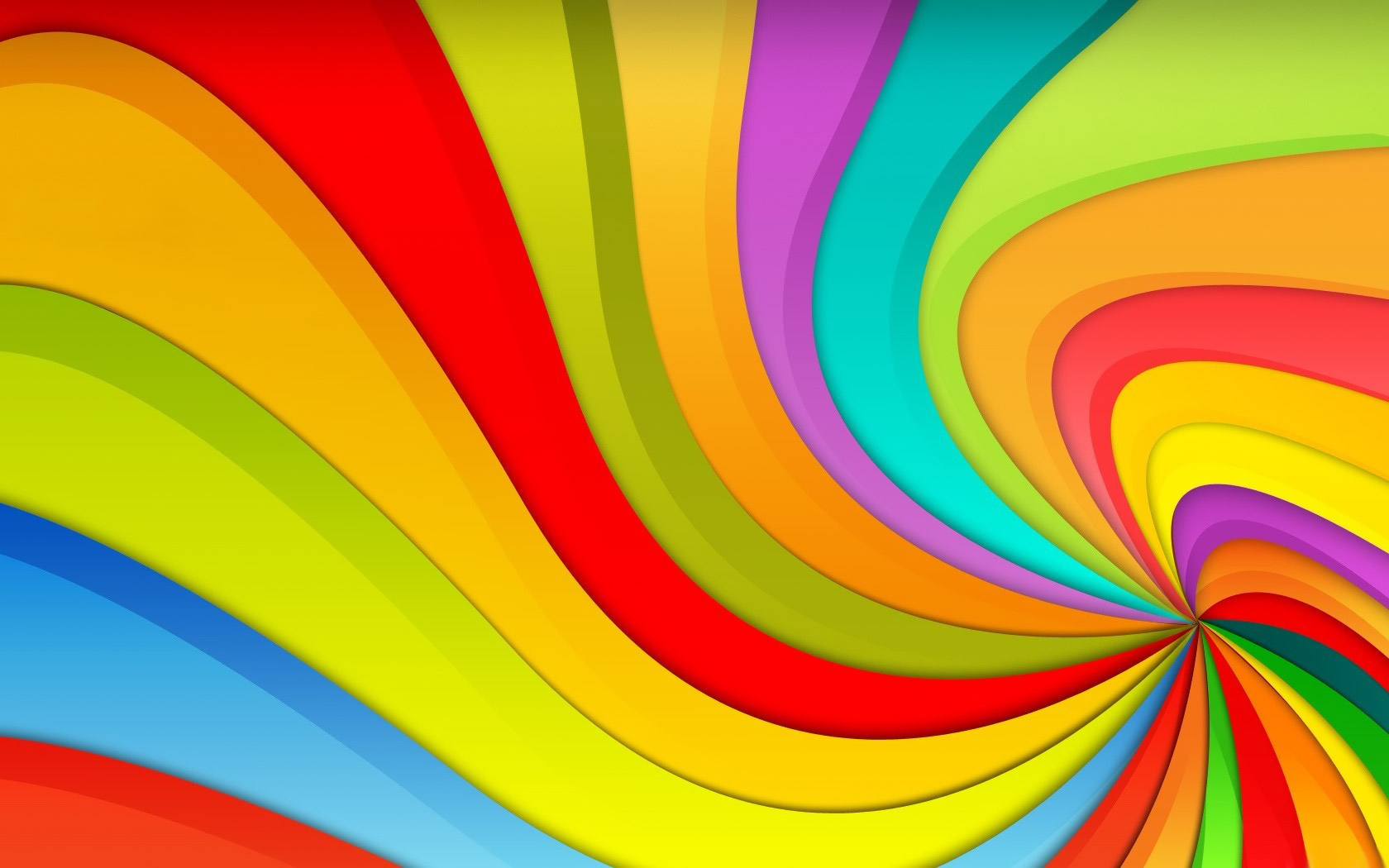 Quem Sabe Sabe!
Pastoral Estudantil APV

Placar
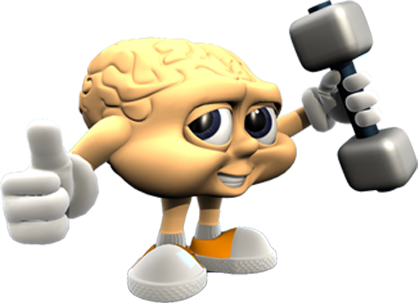 Placar
6A
 6B
 7A
 7B
 8A
 8B
9A
 9B
 1A
 1B
 2A
 3A
1
Que país é este?
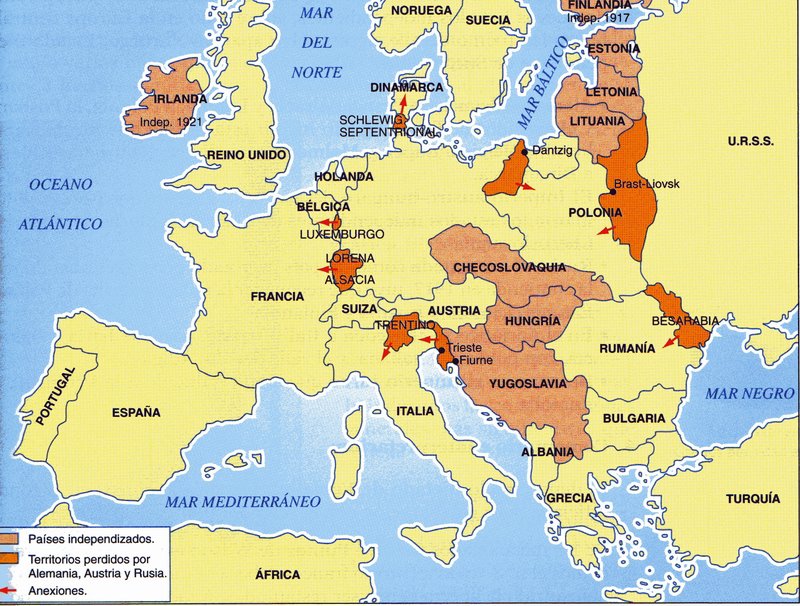 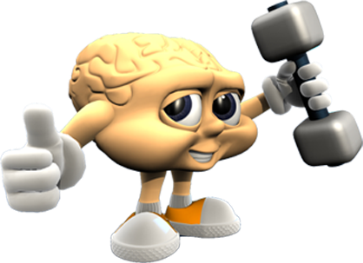 Grécia
Albânia
Macedônia
Romênia
Grécia
Albânia
Macedônia
Romênia
2
Nome deste presidente americano.
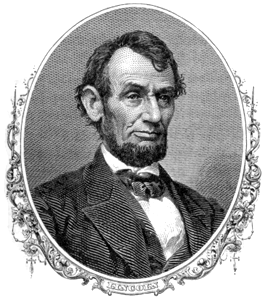 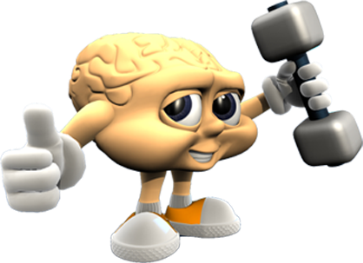 Thomas Jefferson
Theodore Roosevelt
Abraham Lincoln
Richard Nixon
Thomas Jefferson
Theodore Roosevelt
Abraham Lincoln
Richard Nixon
3
Nome desta famosa praia brasileira?
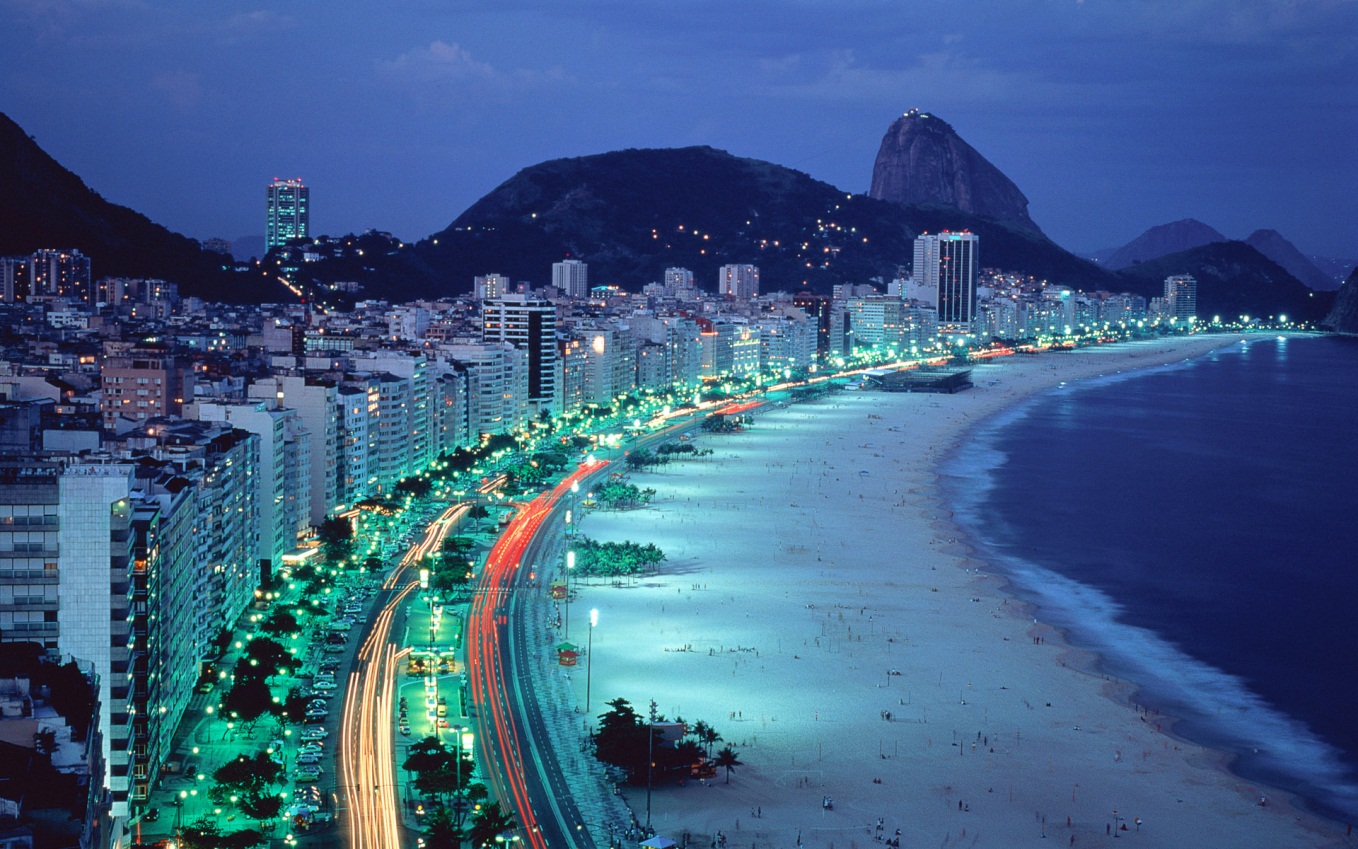 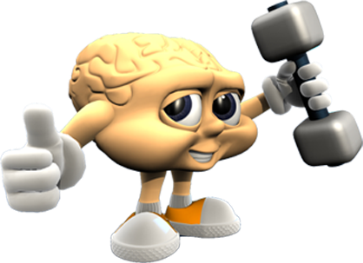 Joaquina
Ipanema
Ilha Bela
Copacabana
Joaquina
Ipanema
Ilha Bela
Copacabana
4
Nome destas duas famosas montanhas cariocas.
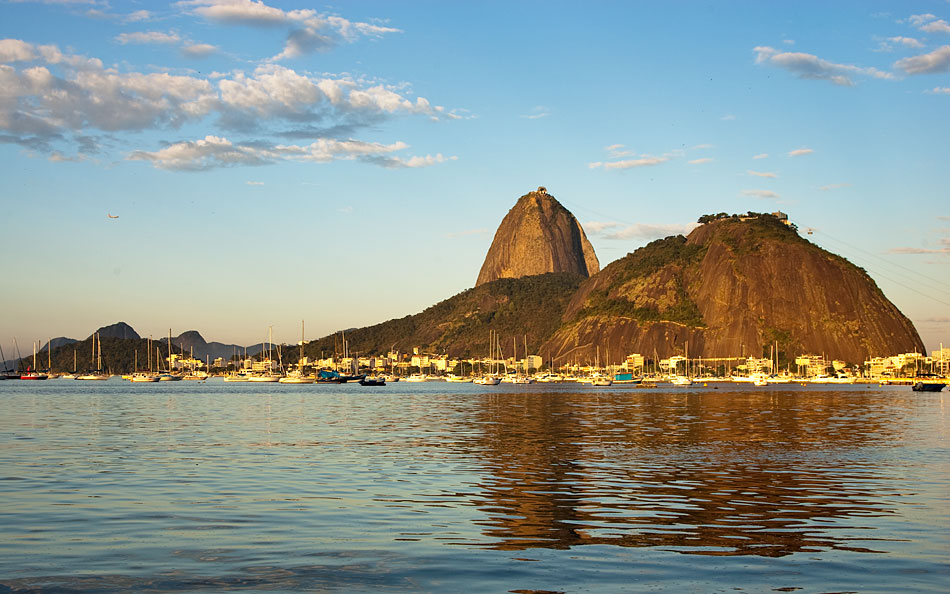 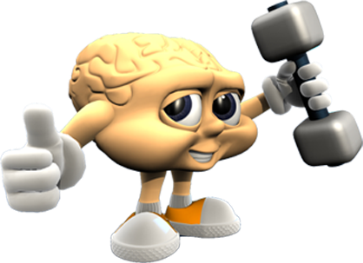 Urca e Pão de Açúcar
Pico da Bandeira e Urca
Canta Galo e Vintém
Cristo Redentor e Macacos
Urca e Pão de Açúcar
Pico da Bandeira e Urca
Canta Galo e Vintém
Cristo Redentor e Macacos
5
Nome deste famoso ditador.
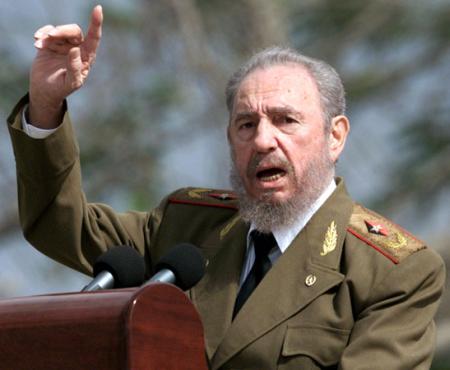 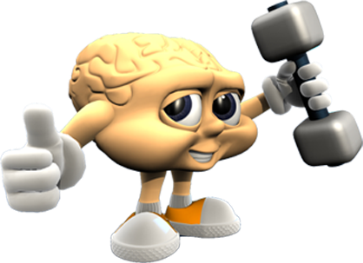 Hugo Cháves
Evo Morales
Fidel Castro
Che Guevara
Hugo Cháves
Evo Morales
Fidel Castro
Che Guevara
6
Nome deste médico famoso.
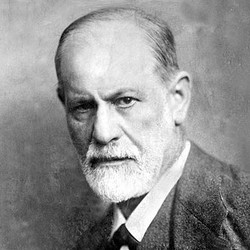 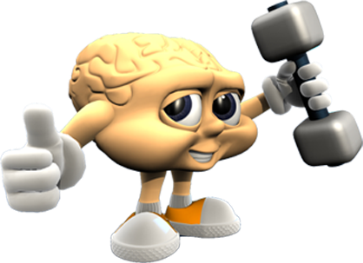 Jacques Lacan
Oswaldo Cruz
Paracelso
Freud
Jacques Lacan
Oswaldo Cruz
Paracelso
Freud
7
Que museu é este?
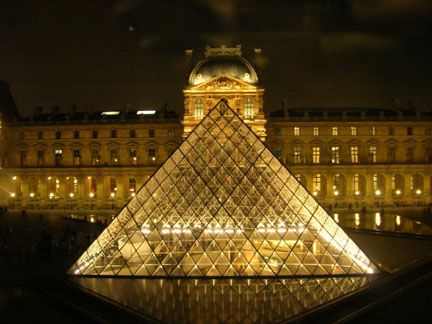 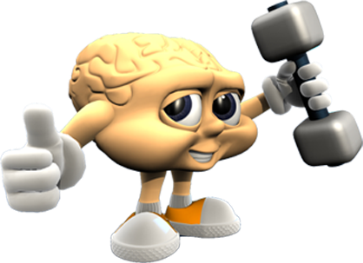 Masp
Louvre
Museu do Prado
Georges Pompidou
Masp
Louvre
Museu do Prado
Georges Pompidou
8
Que avenida brasileira é esta?
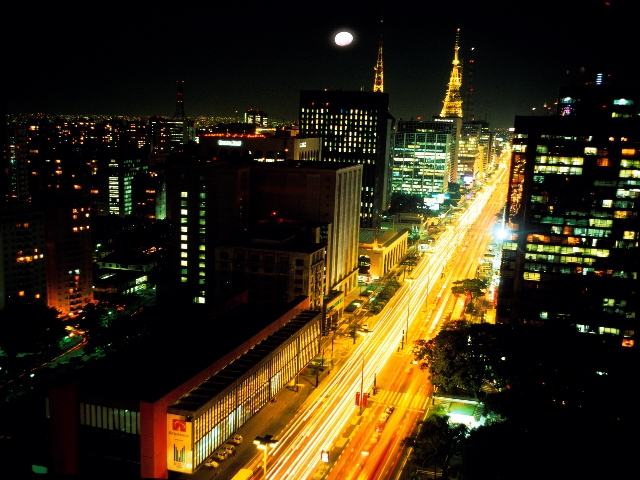 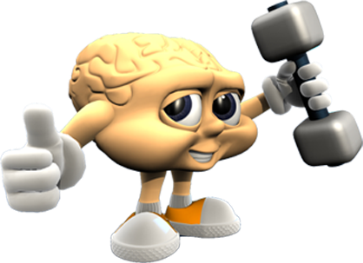 Atlântica
9 de julho
Brasil
Paulista
Atlântica
9 de julho
Brasil
Paulista
9
Parque onde acontece a história do Zé Colméia?
A Central Park
B Ibirapuera
C Yellowstone
D Mountain Park
A Central Park
B Ibirapuera
C Yellowstone
D Mountain Park
10
Nome da ilha onde está a cidade de NOVA YORK?
A Falklands
B Manhatan
C Canárias
D Hébridas
A Falklands
B Manhatan
C Canárias
D Hébridas
11
Nome desse político brasileiro?
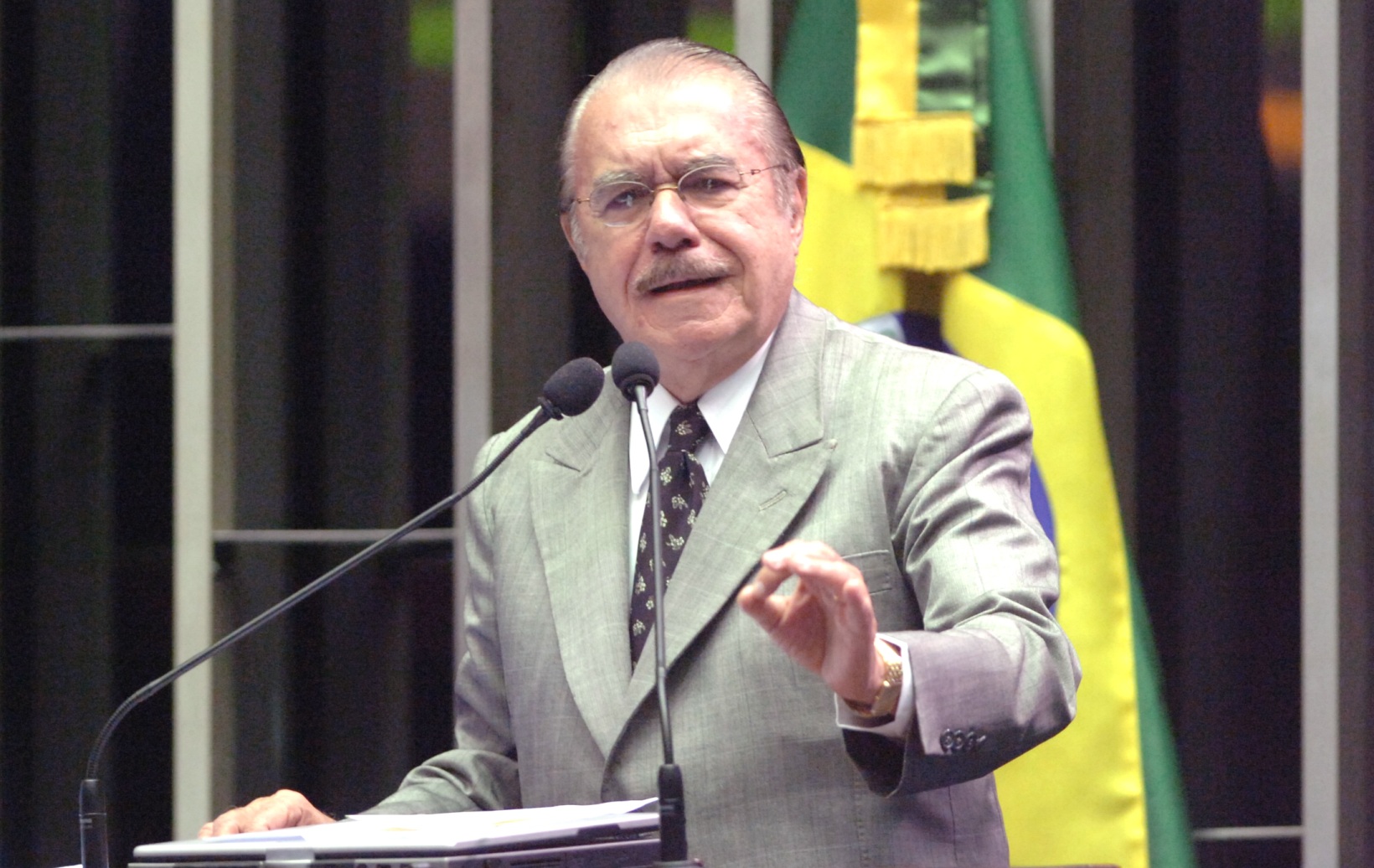 A José Sarney
B José Dirceu
C José Genoíno
D José Serra
A José Sarney
B José Dirceu
C José Genoíno
D José Serra
12
Nome desta marca.
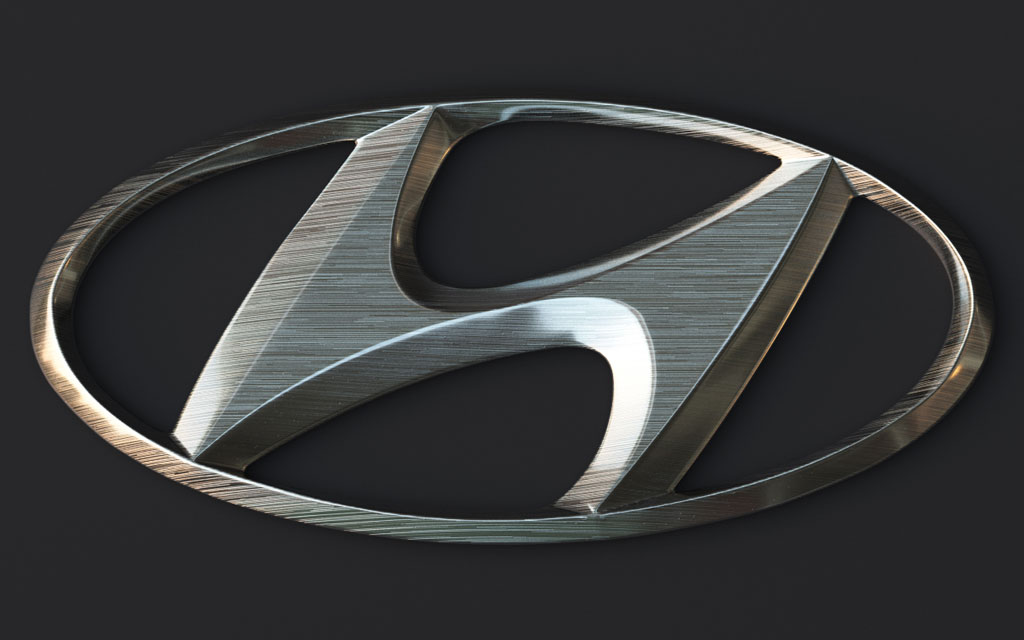 A Hyundai
B Honda
C Subaru
D Toyota
A Hyundai
B Honda
C Subaru
D Toyota
13
Nome desta ave.
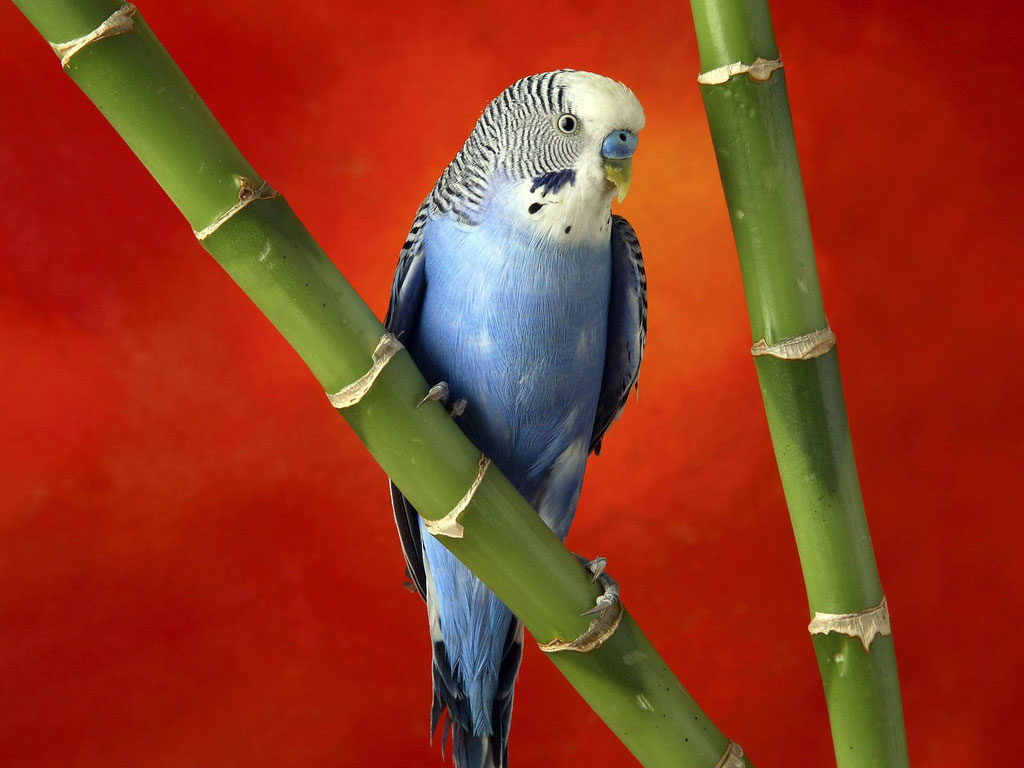 A Periquito
B Papagaio
C Ararinha
D Calopcita
A Periquito
B Papagaio
C Ararinha
D Calopcita
14
Nome deste prédio famoso de São Paulo.
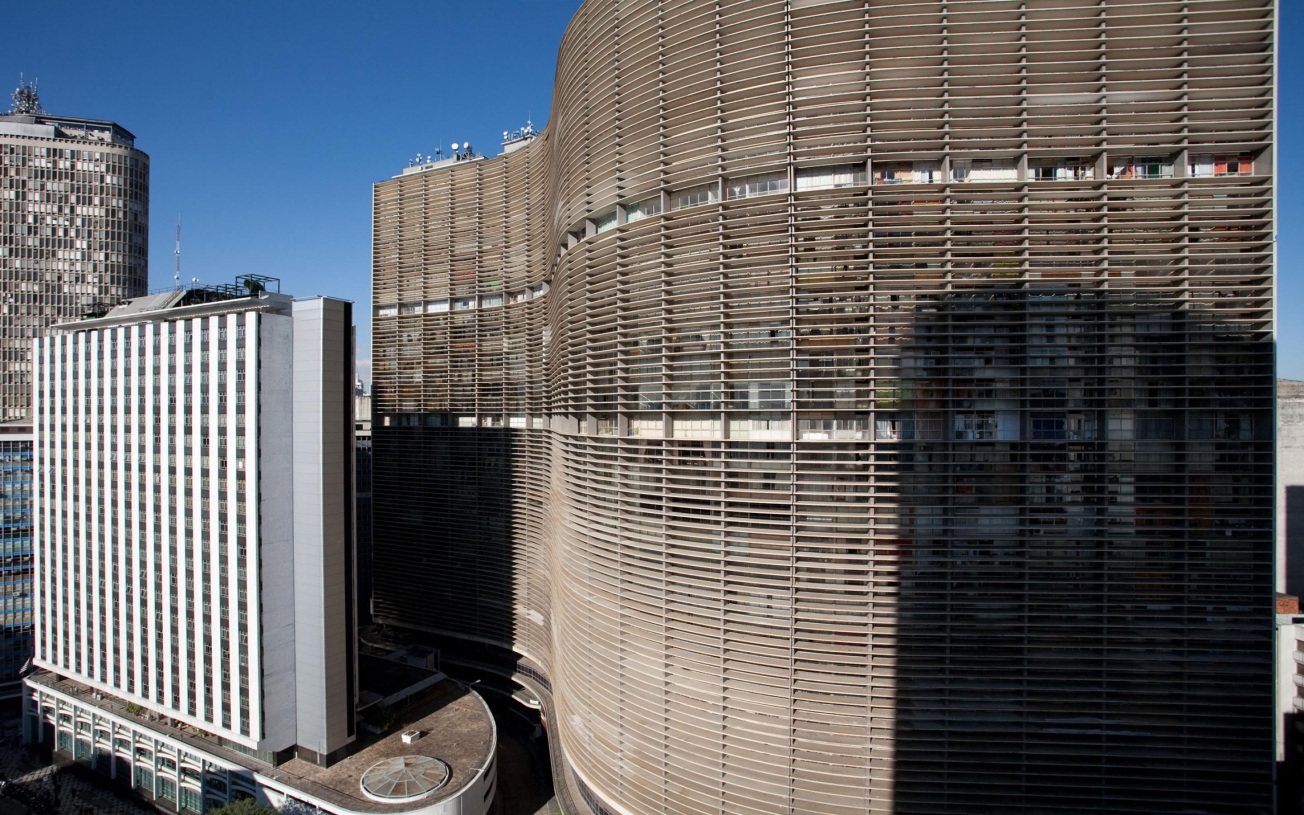 A Edifício Itália
B Martinelli
C Copan
D Joelma
A Edifício Itália
B Martinelli
C Copan
D Joelma
15
Nome deste cantor espanhol.
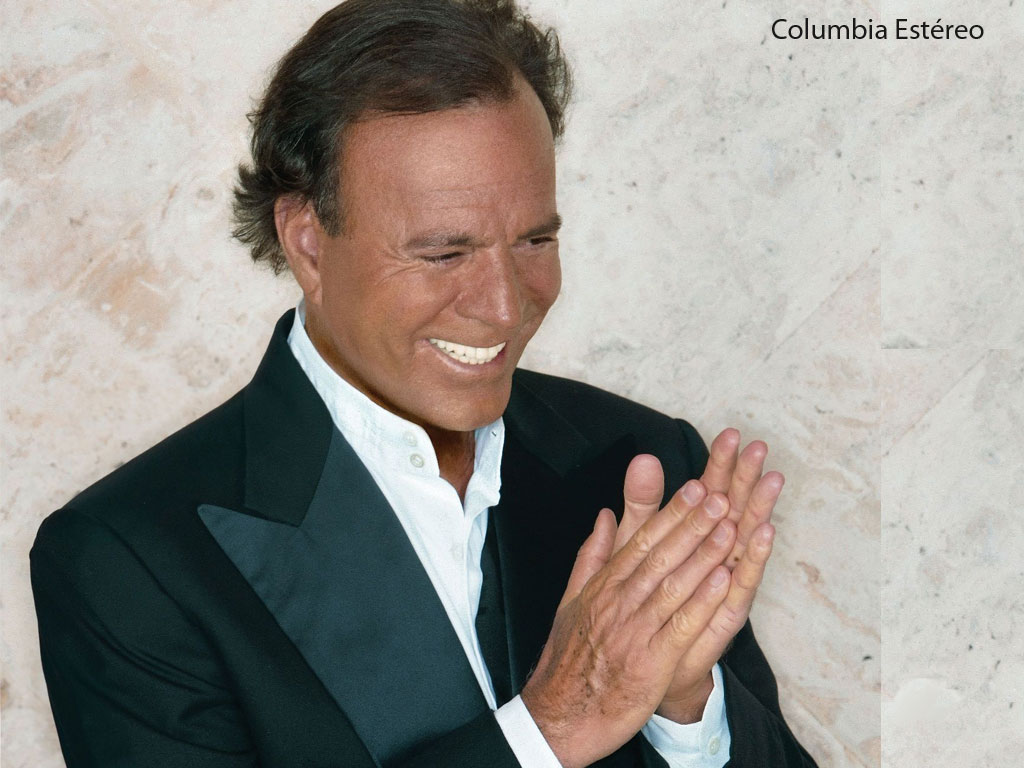 A Luciano Pavarotti
B Plácido Domingos
C Rick Martin
D Júlio Iglesias
A Luciano Pavarotti
B Plácido Domingos
C Rick Martin
D Júlio Iglesias
16
Nome deste personagem dos desenhos animados
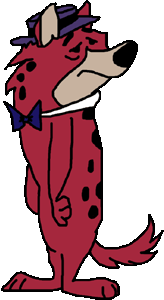 A Hardy
B Tristonho
C Eufrasino
D Pepe Legal
A Hardy
B Tristonho
C Eufrasino
D Ricochete
17
Nome verdadeiro de Marilyn Monroe?
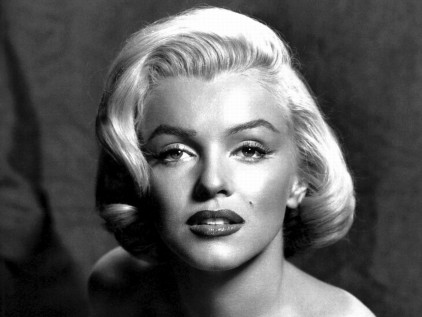 [Speaker Notes: Marylin Monrooe]
A Norma
B Jeniffer
C Audrey
D Mary
A Norma
B Jeniffer
C Audrey
D Mary
18
Em que país do mundo fica a famosa Catedral de NOTRE DAME?
A Alemanha
B Inglaterra
C França
D Itália
A Alemanha
B Inglaterra
C França
D Itália
19
Nome deste piloto brasileiro? Ganhou 2 campeonatos de F1!
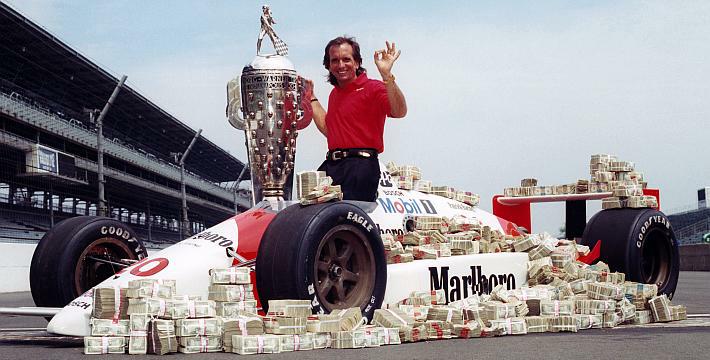 A Senna
B Piquet
C Patti
D Fittipaldi
A Senna
B Piquet
C Patti
D Fittipaldi
20
Que general é este?
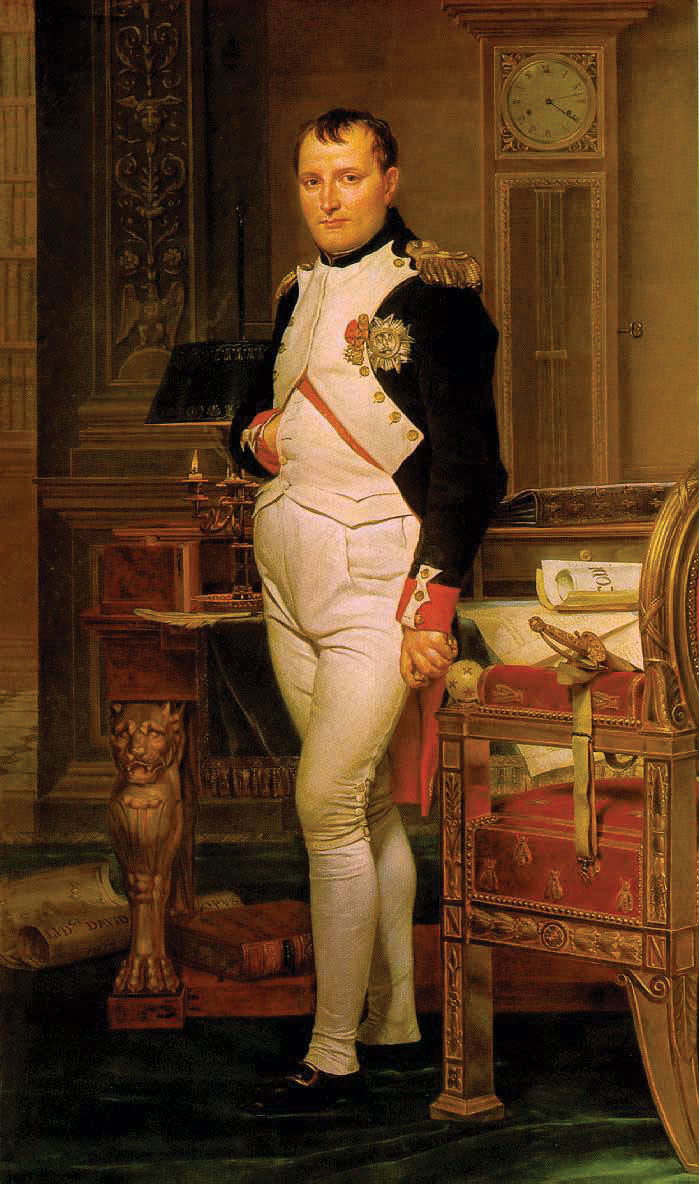 A Robespierre
B Napoleão
C Alexandre
D Cassandro
A Robespierre
B Napoleão
C Alexandre
D Cassandro
21
Que carro é este?
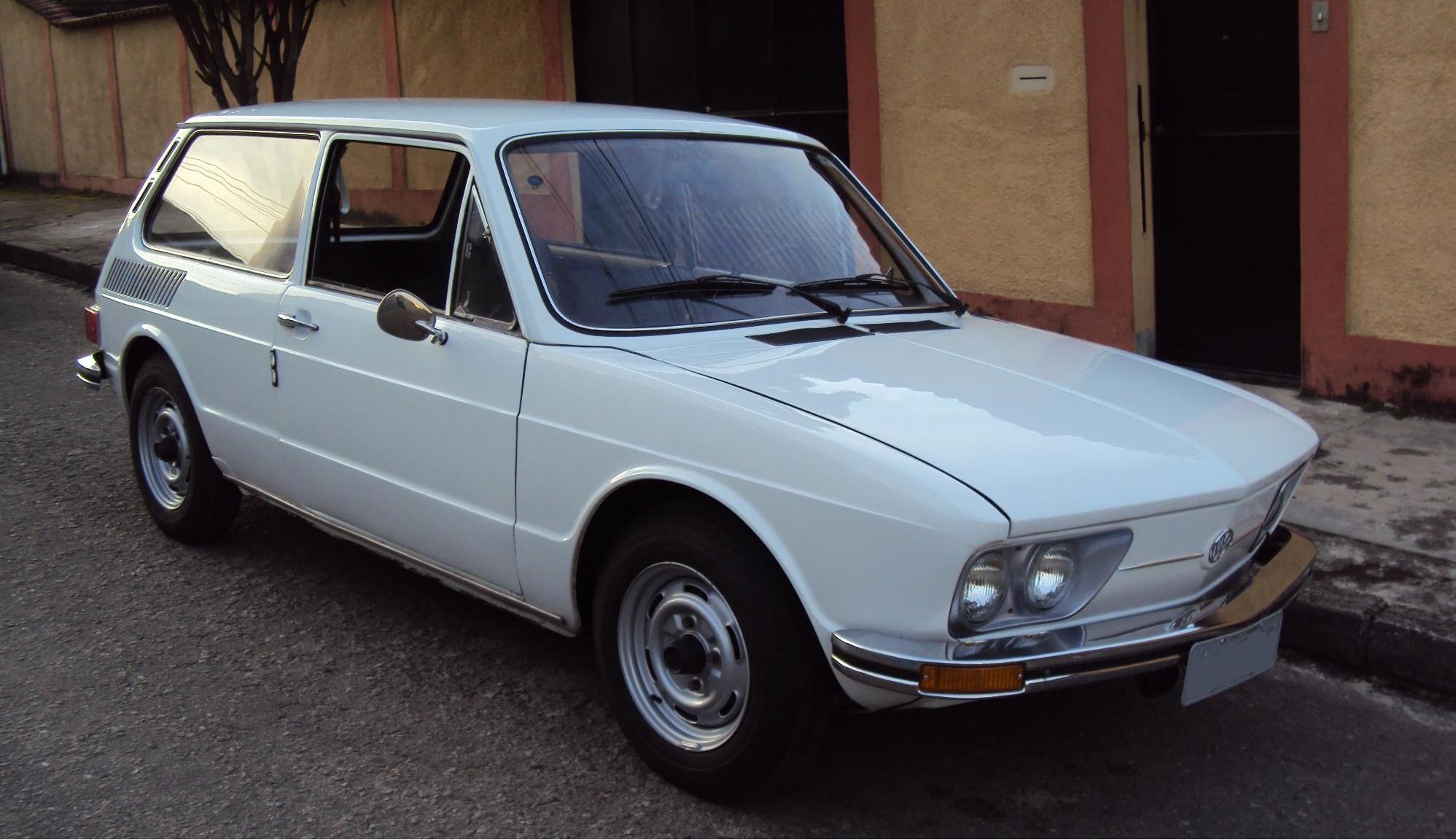 A Variant
B Corcel
C Brasília
D Zé do Caixão
A Variant
B Corcel
C Brasília
D Zé do Caixão
22
Que planeta é este?
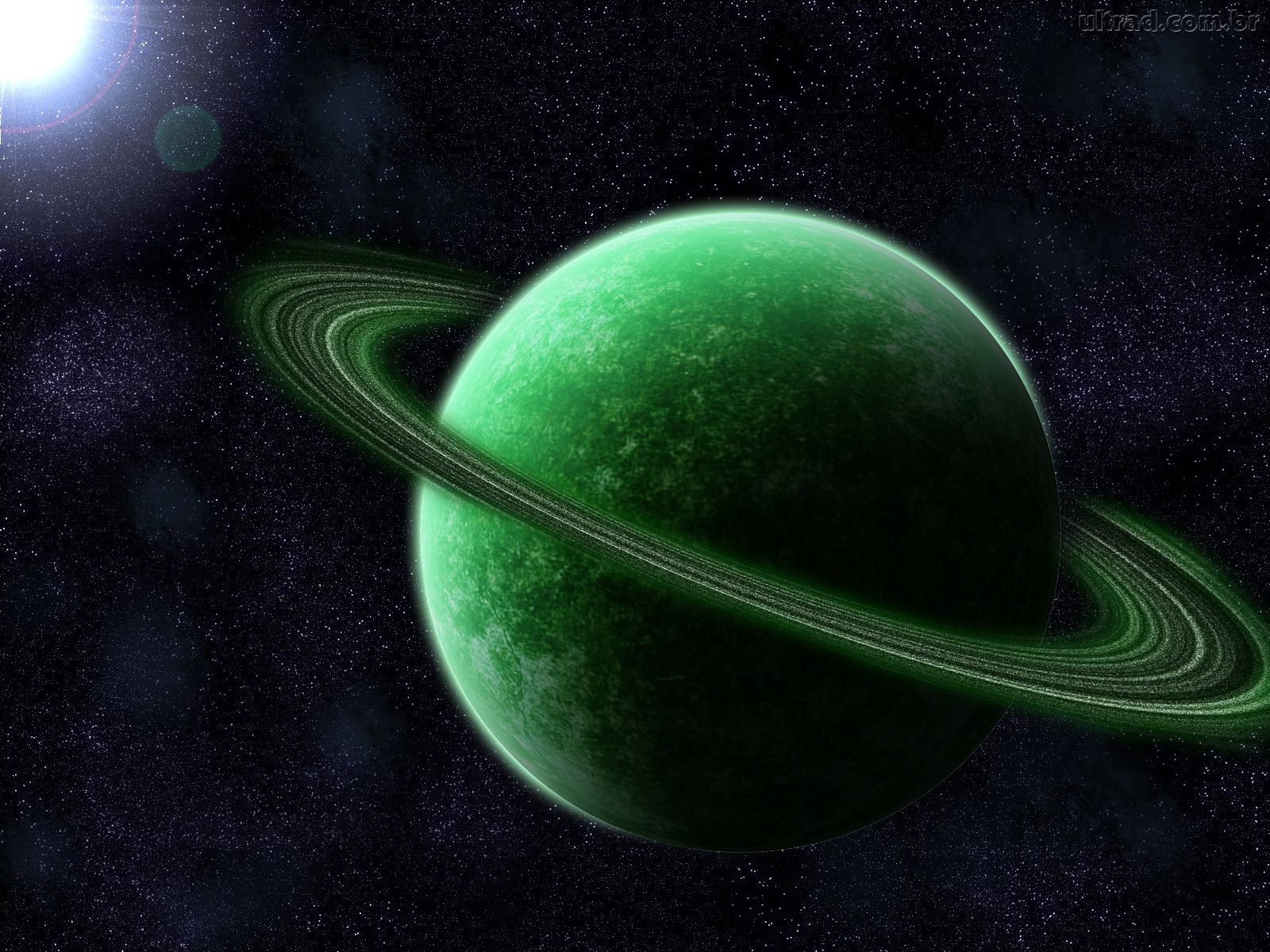 A Netuno
B Marte
C Júpiter
D Saturno
A Netuno
B Marte
C Júpiter
D Saturno
23
Que país tem essa bandeira?
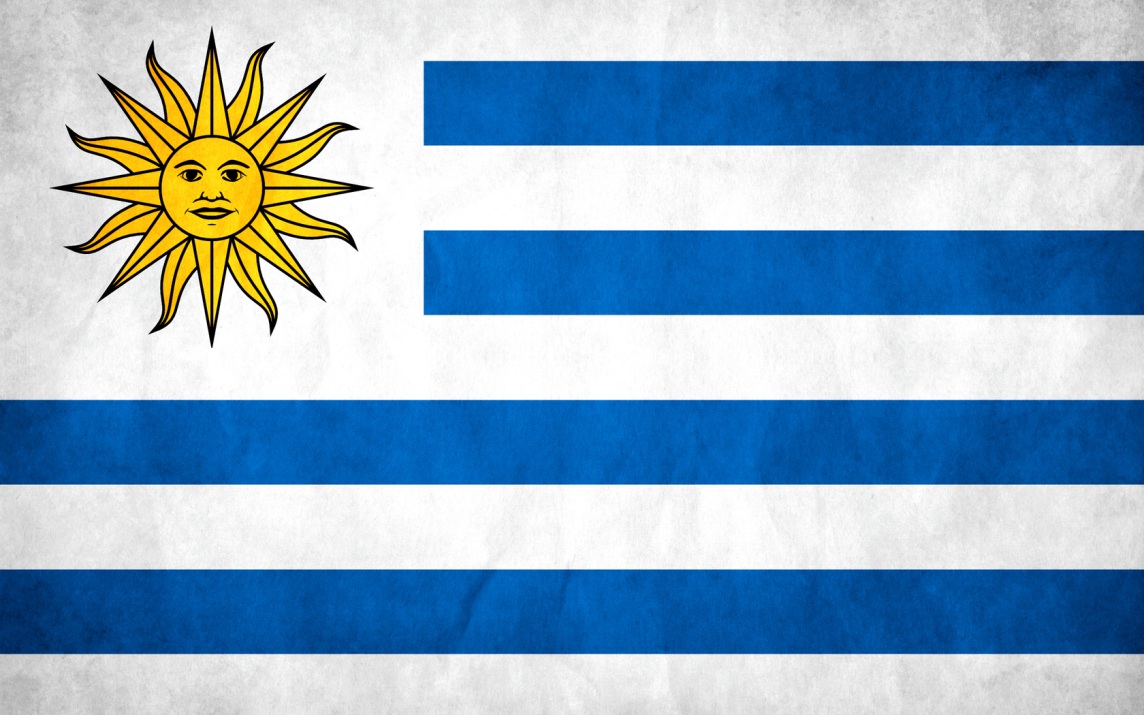 A Uruguai
B Argentina
C Paraguai
D Guiana
A Uruguai
B Argentina
C Paraguai
D Guiana
24
Que flor é esta?
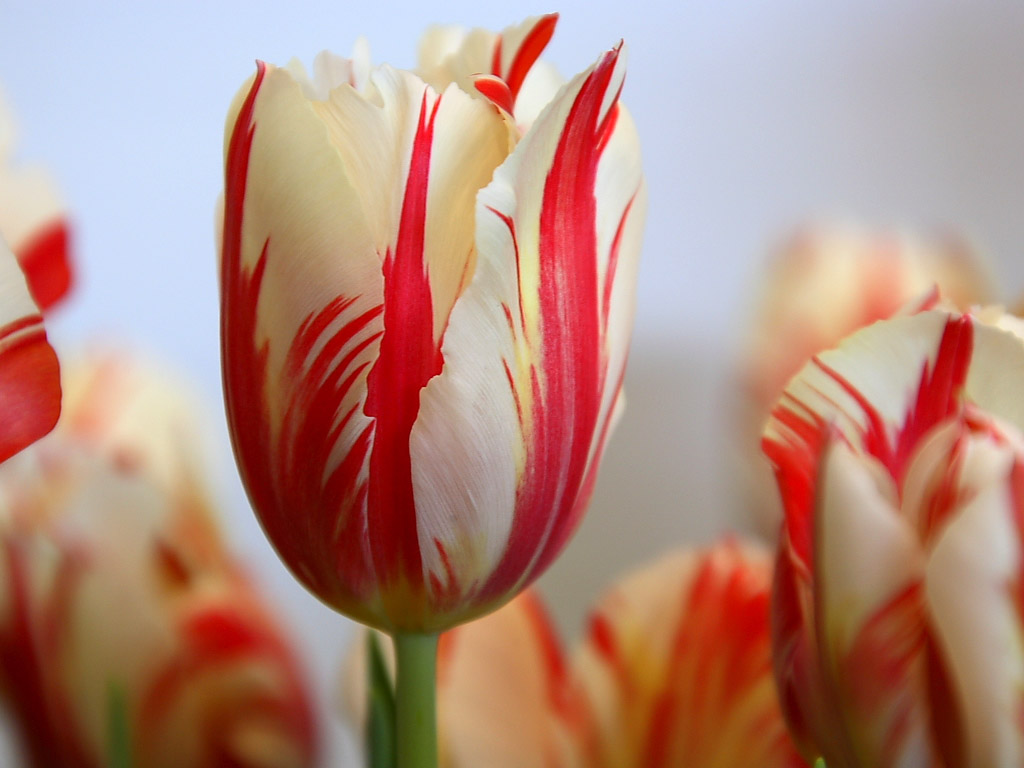 A Orquídea
B Flor-de-maio
C Tulipa
D Copo-de-mel
A Orquídea
B Flor-de-maio
C Tulipa
D Copo-de-mel
25
Que animal é este?
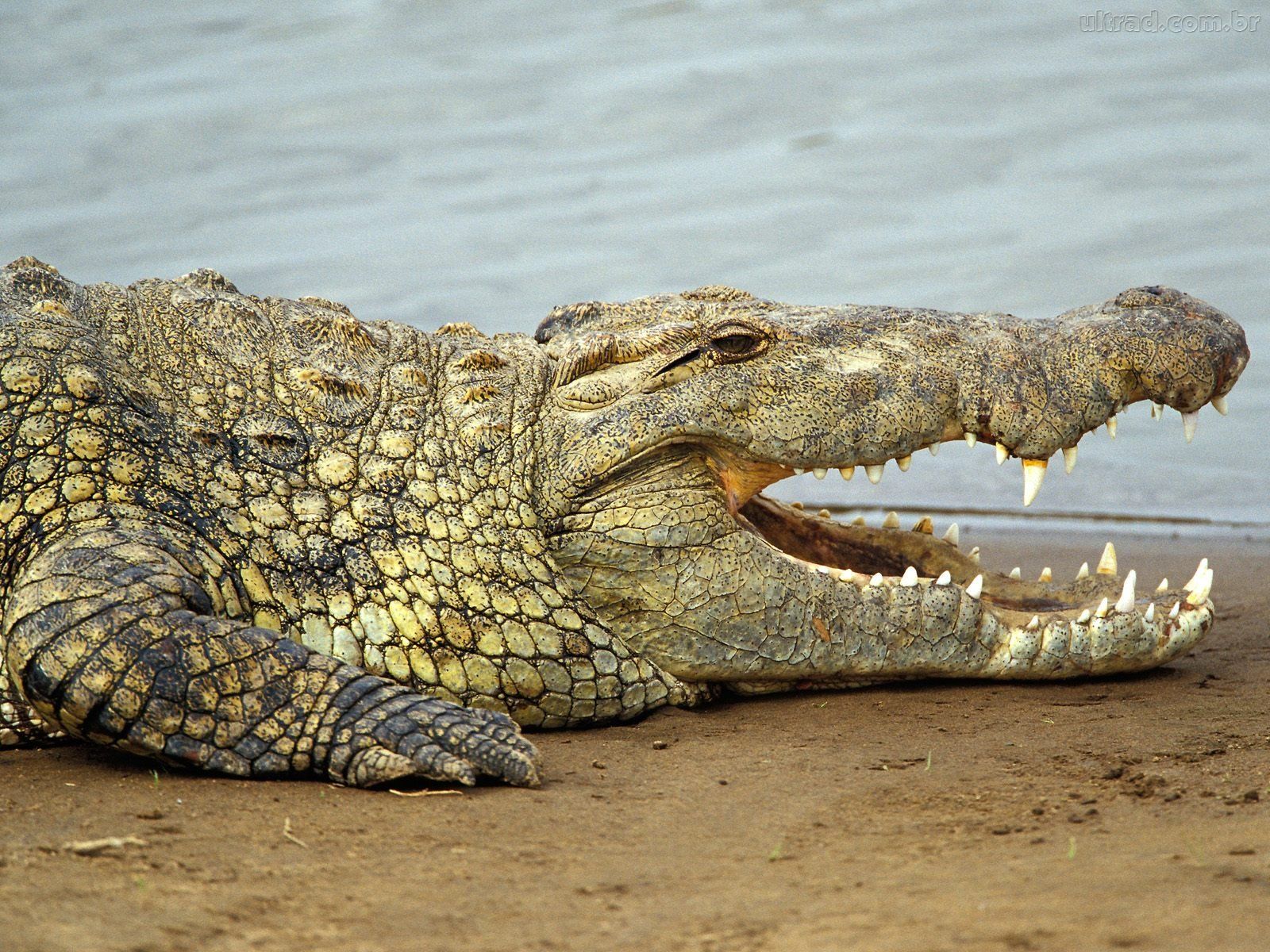 A Jacaré
B Crocodilo
C Alligator
D Jacaré-açu
A Jacaré
B Crocodilo
C Alligator
D Jacaré-açu
26
Que cidade é essa?
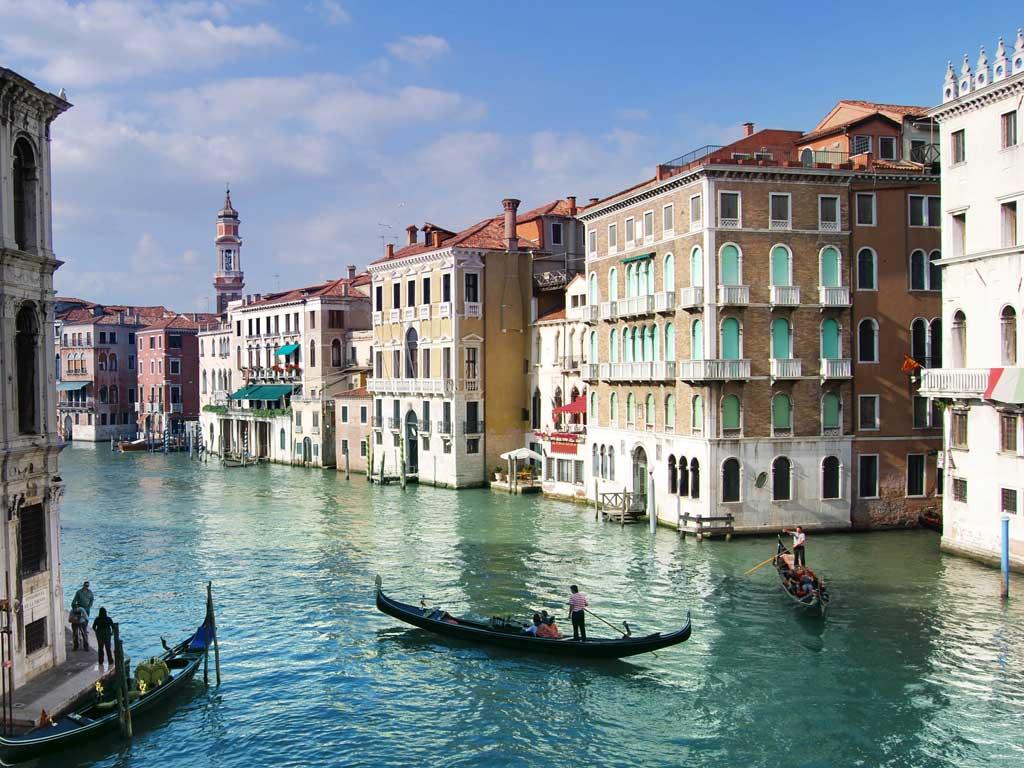 A Gênova
B Atlântida
C Veneza
D Macau
A Gênova
B Atlântida
C Veneza
D Macau
27
Nome deste personagem?
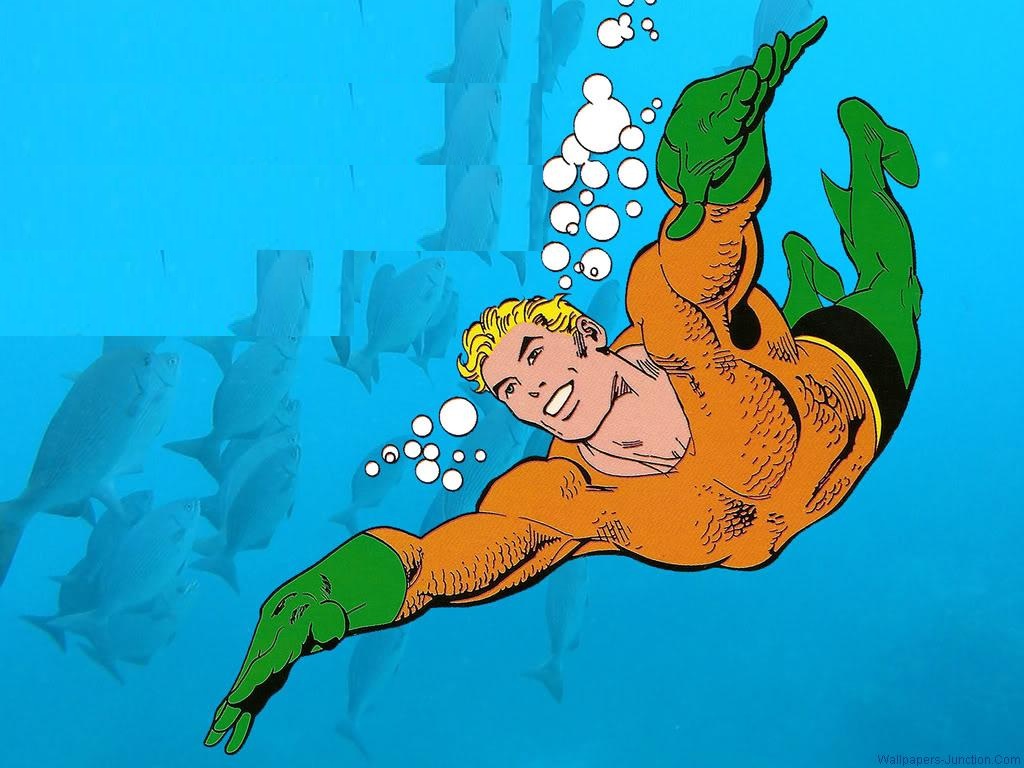 A Homem do fundo do mar
B Aquaman
C Rei dos Mares
D Capitão Netuno
A Homem do fundo do mar
B Aquaman
C Rei dos Mares
D Capitão Netuno
28
Que sociedade este símbolo representa?
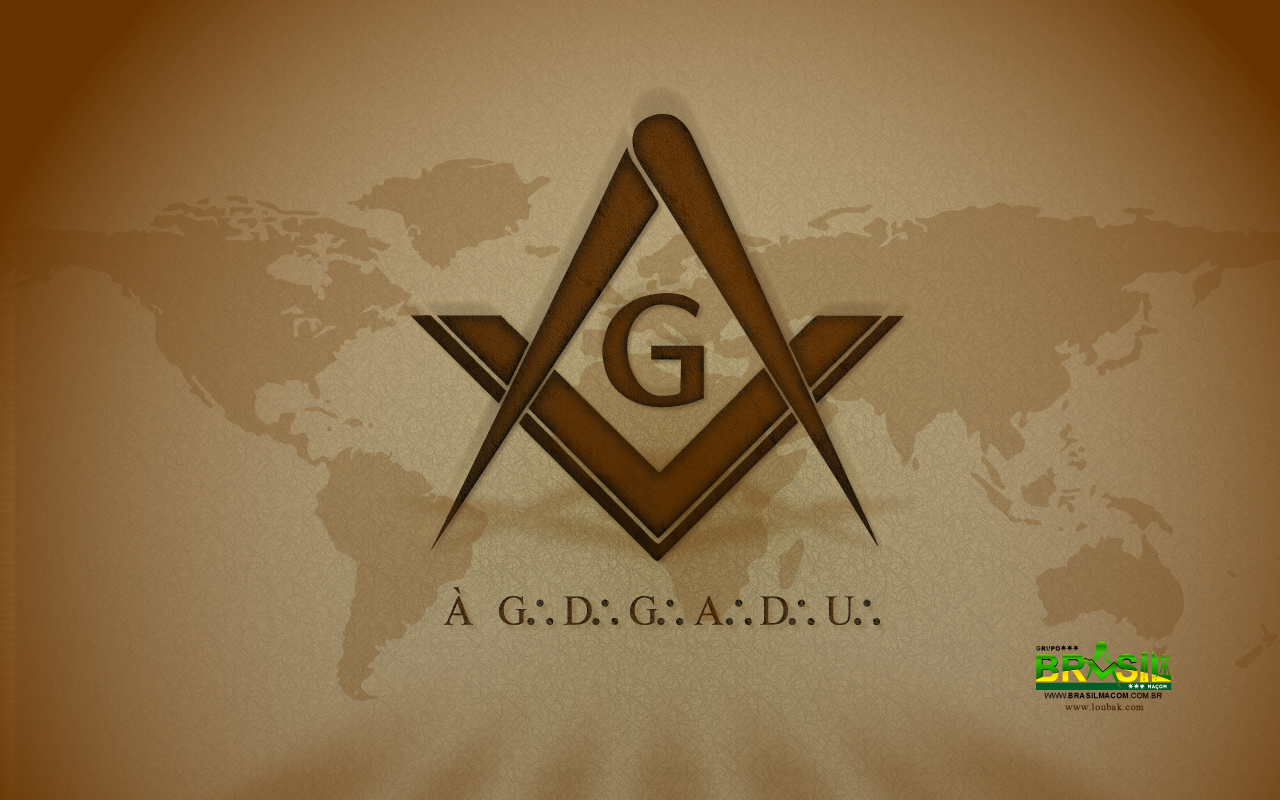 A Rotary
B Maçonaria
C Racionalismo
D Arquitetos
A Rotary
B Maçonaria
C Racionalismo
D Arquitetos
29
Nome deste carro?
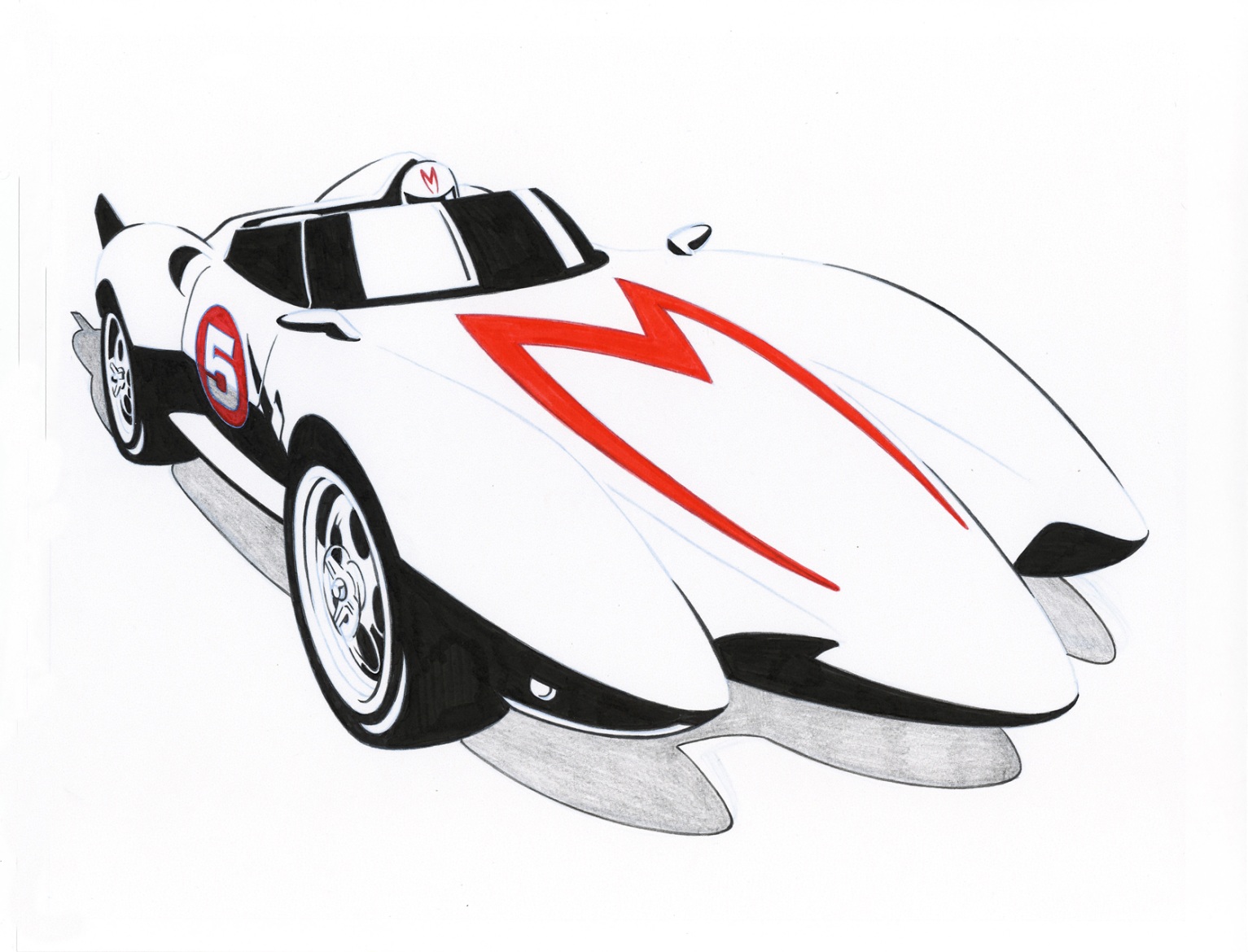 A Maclaren
B Mach 5
C Mamute
D Malange
A Maclaren
B Mach 5
C Mamute
D Malange
30
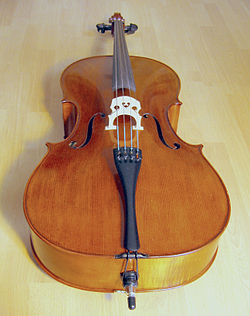 Nome deste instrumento musical?
A Violino
B Viola
C Violoncelo
D Violão
A Violino
B Viola
C Violoncelo
D Violão